MGT 811Contemporary Management Capabilities
Week Nine, Cognitive Flexibility & Mindfulness 
Stephen Rodwell srodwell@icms.edu.au
Outline for today
Cognitive Flexibility 
Emotional Schemas
Measures of Cognitive Flexibility
Cognitive Flexibility Theory 
Mindfulness
Informal vs Formal
How Mindfulness works
Cognitive Flexibility
Cognitive or Psychological flexibility has been defined as the ability to fully encounter an experience without gratuitous defense and, depending upon the context, continuing or changing behavior in the pursuit of goals and values.
The term ‘cognitive flexibility’ has been used as a general factor to provide a more specific description of the core processes involved in experiential avoidance and experiential acceptance. 
Experiential avoidance and acceptance are assumed to be included in the term ‘psychological flexibility’, although they are still useful ways to describe aspects of this construct.
Cognitive Flexibility
Experiential acceptance is the practice of just letting things be and experiencing them as they are. It involves being open to an experience and willing to remain in contact with it, even if the experience is unpleasant. 
Acceptance can be described as second-order change or meta-change and is often viewed as preceding behavior or thought changes.
The focus is on changing the influence of the thoughts and emotions by shifting one’s response to them and not trying to change or struggle with the thoughts or feelings themselves.
Cognitive Flexibility
Experiential avoidance results when an individual is unwilling to remain in contact with a particular experience and attempts to alter the form or frequency of these experiences.
Avoidance can be considered a broad category or class of behaviors that attempt to escape, avoid or modify a particular internal or external stimulus.
Individuals who engage in experiential avoidance often engage in more control tactics and verbal strategies to regulate their emotions.
The negative effects of experiential avoidance result from the ineffective and often paradoxical process of attempts to avoid or alter private events.

Susan David on Emotional Agility
Video: https://youtu.be/0_6hu6JLH98
Emotional Schemas
Emotional schemas are defined as plans, concepts, and strategies that an individual utilizes in the event of a certain emotion.
Similarly, emotion schemas have also been described as causal or mediating processes that involve the continual dynamic interaction of emotion, cognition and behavior.
Emotional schemas can be considered complex emotion-cognition-action systems that, after a period of social and emotional development, inform emotional processing and emotion regulation strategies.
[Speaker Notes: This emotional development includes: learned associations between emotions and perceptions, images, and cognition (Izard, 2007). Thus, the ways in which individuals differ in emotional conceptualization may be related to emotional schemas, (Izard, 2007; Leahy, 2002).]
Emotional Schemas
Individuals vary in their perception of emotions as temporary, universal, comprehensible, complex experiences that can be subject to acceptance, validation, and expression.
Emotional schema dimensions range from flexible and adaptive to more rigid and maladaptive. 
This model of emotional schemas contends that those who endorse maladaptive emotional schemas are more likely to resist certain emotions and engage in avoidant strategies.
Also emphasizes the positive implications in overcoming avoidance, increasing emotional processing, and the role of cognition in emotional experiencing.
Measures
Mindfulness Attention and Awareness Scale (MAAS; Brown & Ryan, 2003)
The MAAS is a 15-item self-report scale designed to assess a core characteristic of dispositional mindfulness, namely, the general tendency for open or receptive awareness and attention in the present moment experience of daily life.
Awareness and Attention Questionnaire II (AAQ-II; Bond et al., In Press)
The AAQ-II is 10-item self-report scale designed to assess psychological flexibility in large population based studies.
The Leahy Emotional Schema Scale (LESS; Leahy, 2002) 
The LESS is 50-item self-report measure that asks participants to report how they have dealt with emotional experiences in the last month. 
The scale shows strong psychometric properties and has been validated with psychiatric outpatient samples (Leahy, 2002). 
It was designed to assess individual’s conceptualization of their emotions and utilizes fourteen dimensions of a cognitive model of emotional processing.
Cognitive Flexibility Theory
CFT states that learning should be focused in complex and ill-structured domains. 
"The theory is largely concerned with transfer of knowledge and skills beyond their initial learning situation. For this reason, emphasis is placed upon the presentation of information from multiple perspectives and use of many case studies that present diverse examples." (Kearsley, 1998)
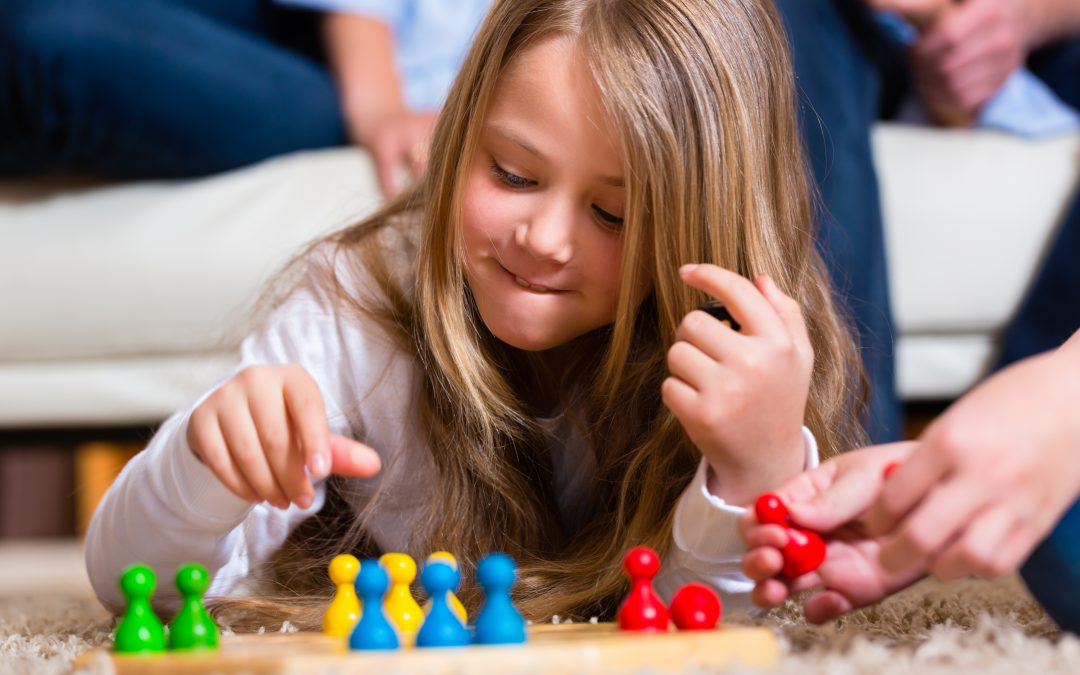 Mindfulness
What is Mindfulness?
Mindfulness is the awareness that emerges through paying attention on purpose, in the present moment, and non judgementally to things as they are. 
This means paying attention to things are they really are in any given moment not what we want them to be.
Through mindfulness, it is possible to discover how to live in the present moment in an enjoyable way rather than worrying about the past or being concerned about the future. 

The Science Behind Mindfulness Meditation
Video: https://youtu.be/VTA0j8FfCvs
Breaking it Down
You can break down the meaning of mindfulness as follows:
Paying attention: To be mindful, you need to pay attention, whatever you choose to attend to.
Present Moment: The reality of being in the here and now means you just need to be aware of the way things are as they are now. Your experience is valid and correct just as it is.
Non reactively: Normally, when you experience something you automatically react to that experience according to your past conditioning. Example: if you think, “I still haven’t finished my work”, you react with thoughts, word and actions in some shape or form. Mindfulness encourages you to respond to your experience rather then react to thoughts. A reaction is automatic and gives you no choice; a response is a deliberate and considered action.
Breaking it Down
Non-judgementally: The temptation is to judge experience as good or bad or like/dislike. I want to feel bliss; I don’t like to feel afraid. Letting go of judgements help you to see things as they are rather then through the filter of personal judgements based on previous conditioning.(experiences)
Openheartedly: To be openhearted is to bring a kindness, compassion, warmth, and friendliness to your experience
Is mindfulness thinking about nothing?
NO. 
Mindfulness meditation is paying attention in a systemic way to whatever you decide to focus on, which can include awareness of your thoughts. 
By listening to your thoughts, you discover your habitual patterns. 
Your thoughts have a massive impact on your emotions and the decisions that you make so paying attention to them is helpful.
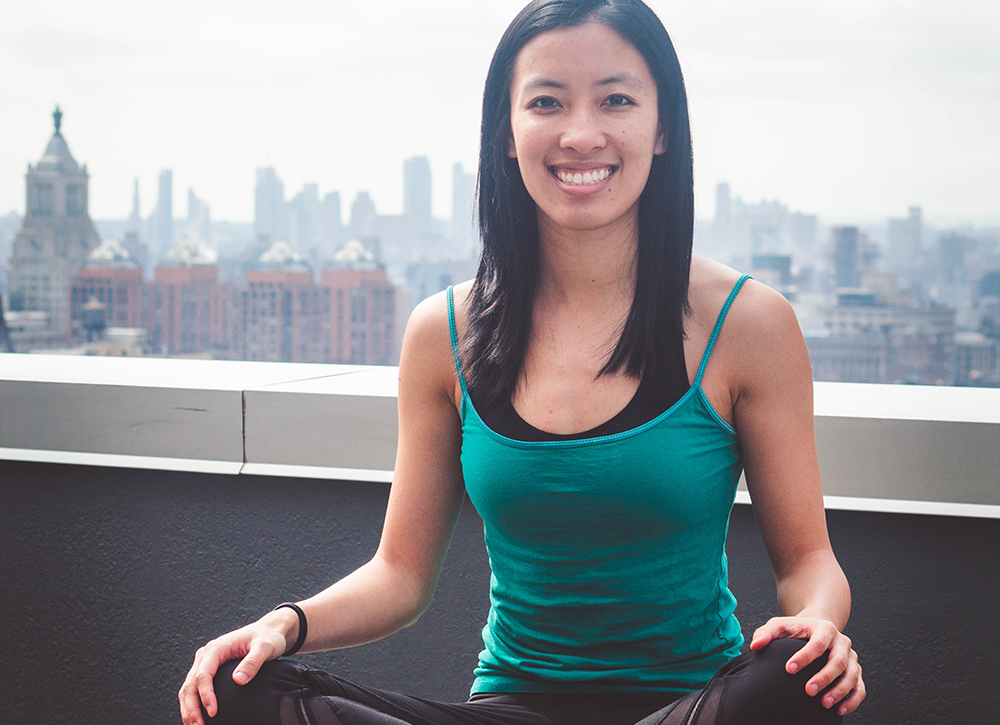 Do you meditate for the intent of relaxation?
The aim of mindfulness isn’t to make you feel more relaxed. 
Trying to relax only causes more tension. Mindfulness is accepting your moment by moment experience.  
So if you are tense, mindfulness is being aware of that tension. Where do you feel tense? What’s it shape, colour, texture? What’s your reaction to this tension,  your thoughts. 
Doing this often leads to relaxation but it is not the aim of the practise.
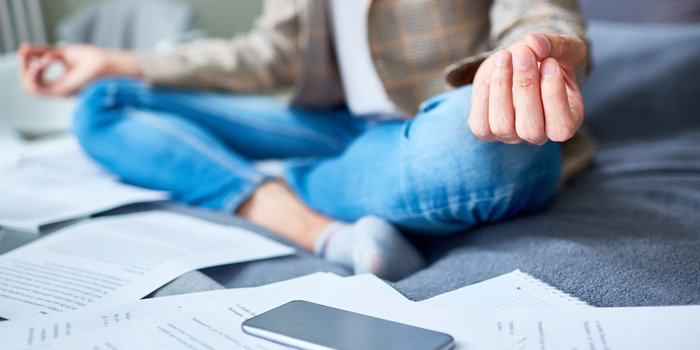 Informal vs Formal
Informal meditation is when you focus your mind to which ever activity you are doing during your day. 
This could include: brushing your teeth, cooking, cleaning, etc. 
Formal meditation is when you take time out of your day to complete a meditation practise. Some practises include the body scan, mindfulness of the breath, mindful yoga, etc.
What can Mindfulness do for you?
Research has shown that Mindfulness can:
Help Battle Depression
Help Battle Anxiety
Reduce Stress Levels
Reduce Physical Pain
Improve Sleep
Increase Dopamine Levels in The Brain
Help you become a better Leader
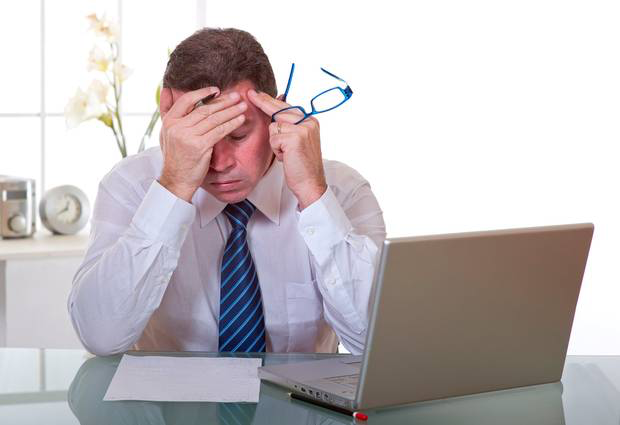 How does Mindfulness improve mental health?
It is the exact opposite of “ruminative thinking” (the tendency to dwell on the same thought or theme) which allows negative emotions to persist and return.
Mindfulness teaches:
To attach labels to thoughts, to detach from emotions. You are experiencing an event/emotion – you are not that event/emotion. 
That thoughts are thoughts, not facts.
To just be aware instead of judging.
Self compassion as well as compassion to experience and others.
How Does It Work?
Through mindfulness practise individuals strive to maintain attention to internal and external experiences in a non-judgemental state manifesting acceptance, curiosity and openness
Mindfulness heightens body awareness When an external stimulus triggers an emotional reaction, the attention system detects a conflict. Heightened body awareness helps to detect physiological aspects of the feelings present (e.g. body tension, rapid heartbeat, short shallow breath). This triggers the emotion regulation process to react to the stimulus differently than normal (ex: just noticing it as opposed to reacting to it) (Internal Barometer)
Increased Dopamine Release (Cognitive Brain Research Journal)
Breaks harmful thinking patterns which lead to depression and other mental illnesses.
Different Types of Mindfulness Practice
There are many different types of mindfulness practice, but, some of the most commonly practiced are: 
Mindful Breathing
Mindful Walking 
Body Scan
Mindful Eating
Mindful Yoga
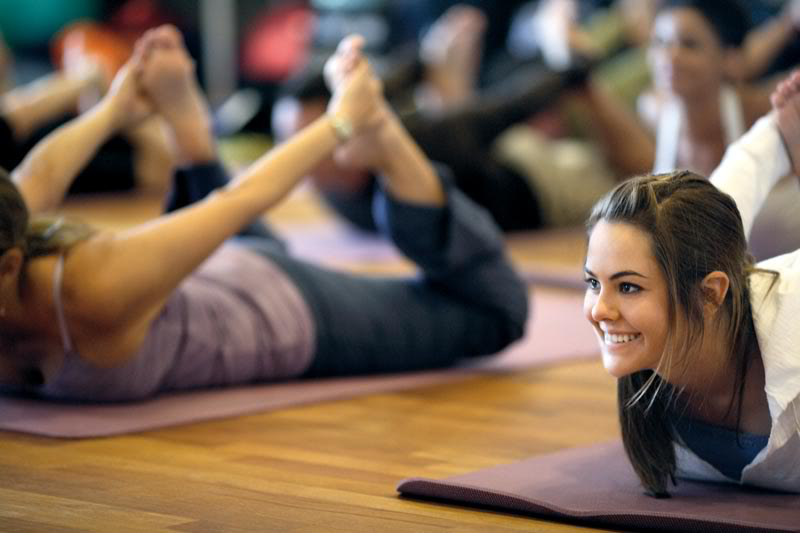 Summary
Today we have discussed the following topics: 
Cognitive Flexibility 
Emotional Schemas
Measures of Cognitive Flexibility
Cognitive Flexibility Theory 
Mindfulness
Informal vs Formal
How Mindfulness works
Any Questions?
ActivityThe 3 Minute Breathing Space
Use the three-minute breathing space in moments of stress, when you are troubled in thoughts or feelings. You can use it to step out of automatic pilot; to reconnect with the present moment and your own inner wisdom. We will have a practice now. 
1. Acknowledging 
Bring yourself into the present moment by deliberately adopting a dignified posture. Then ask: ‘What’s going on with me at this moment? What thoughts, feelings and body sensations am I experiencing right now? 
You could put your inner experience into words, for example, say in your mind, ‘A feeling of anger is arising’ or ‘self-critical thoughts are here’ or ‘my stomach is clenched and tense.’ 
2. Gathering 
Gently bring your full attention to the breathing. Experience fully each in-breath and each out-breath as they follow one after the other. It may help to note at the back of your mind ‘breathing in…breathing out’, or to count the breaths. Let the breath function as an anchor to bring you into the present and to help you tune into a state of awareness and stillness. 
3. Expanding 
Expand your awareness around the breathing to the whole body, and the space it takes up, as if your whole body is breathing. Especially take the breath to any discomfort, tension or resistance you experience, ‘breathing in’ to the sensations. While breathing out, allow a sense of softening, opening, letting go. You can also say to yourself ‘it’s ok to feel whatever I’m feeling.’ Include a sense of the space around you too. Hold everything in awareness. As best you can, bring this expanded awareness into the next moments of your day.
THANK YOU
Stephen Rodwell srodwell@icms.edu.au